www.sturko.org
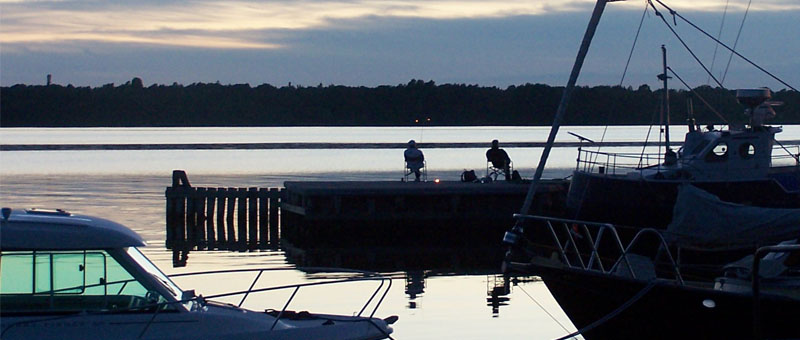 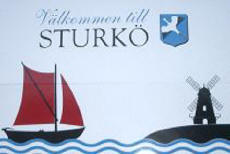 ÅRSMÖTE i Sturkö Samhällsförening
i kvarnmagasinet söndagen den 8/3 2009 klockan 10:00. Dagordning och val enligt stadgarna, nya rektorn för Sturköskolan kommer och informerar om skolan.
Områden för vårt engagemang:
   Boende
   Barnomsorg
   Skola
   Äldreomsorg 
   Miljö
   Nyetablering av företag
Kom med och påverka Du också, bli medlem i 
Sturkö Samhällsförening och få Sturköbladet på köpet.
 Årsavgift 140:- för Dig på Sturkö/Tjurkö, övriga 190:- .
Välkomna!